Использование информационных технологий на уроке математики
Учитель математики МОУ СОШ № 14
Ковалев Максим Алексеевич
1
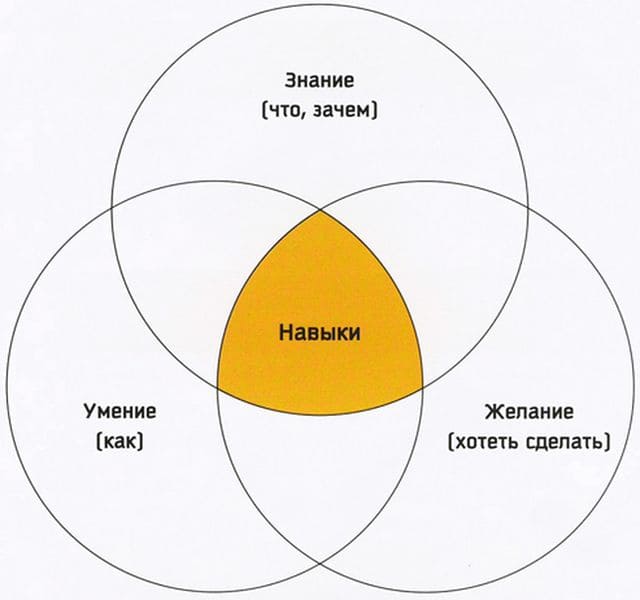 Сформировать умения – это значит овладеть сложной системой действий, обеспечивающих восприятие и переработку информации, ее сопоставление с конкретной ситуацией.
2
Онлайн аналоги
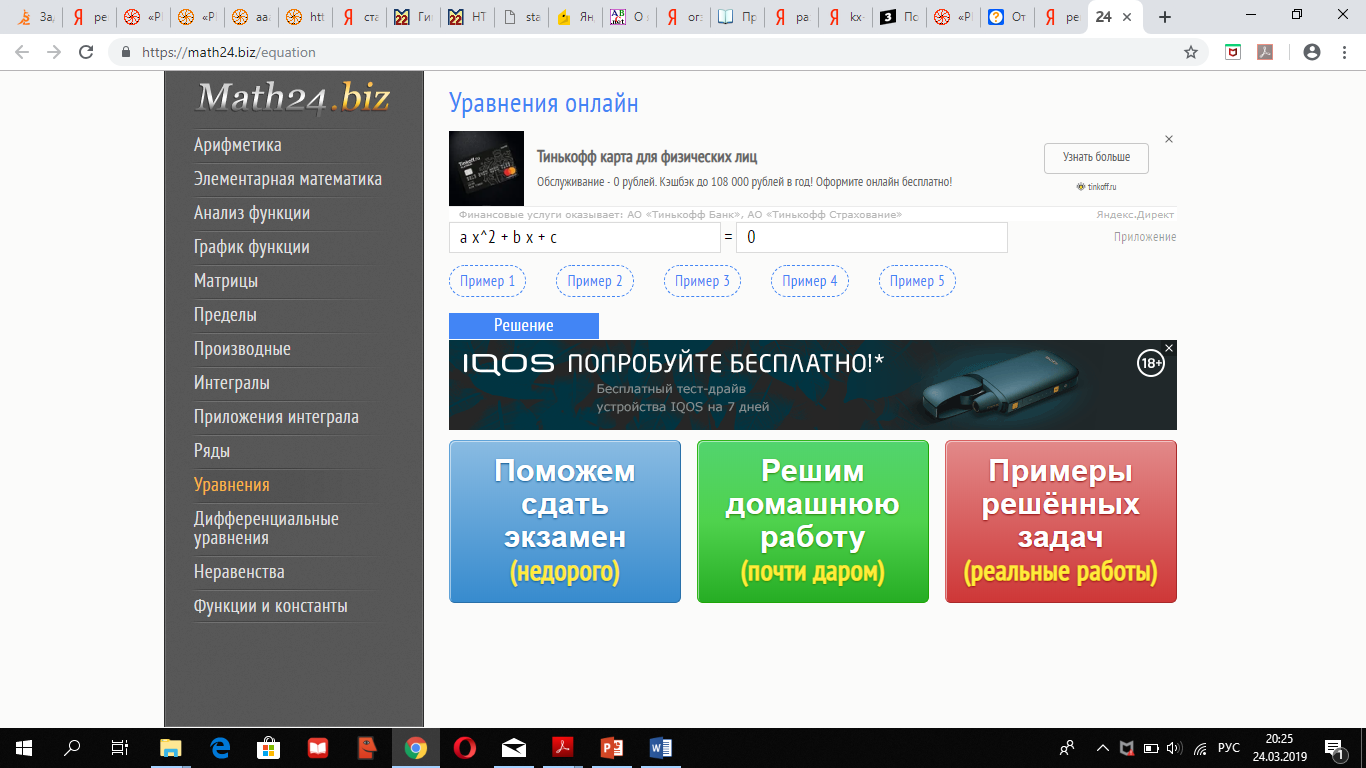 Наличие интернета
Платные ресурсы
Обилие рекламы
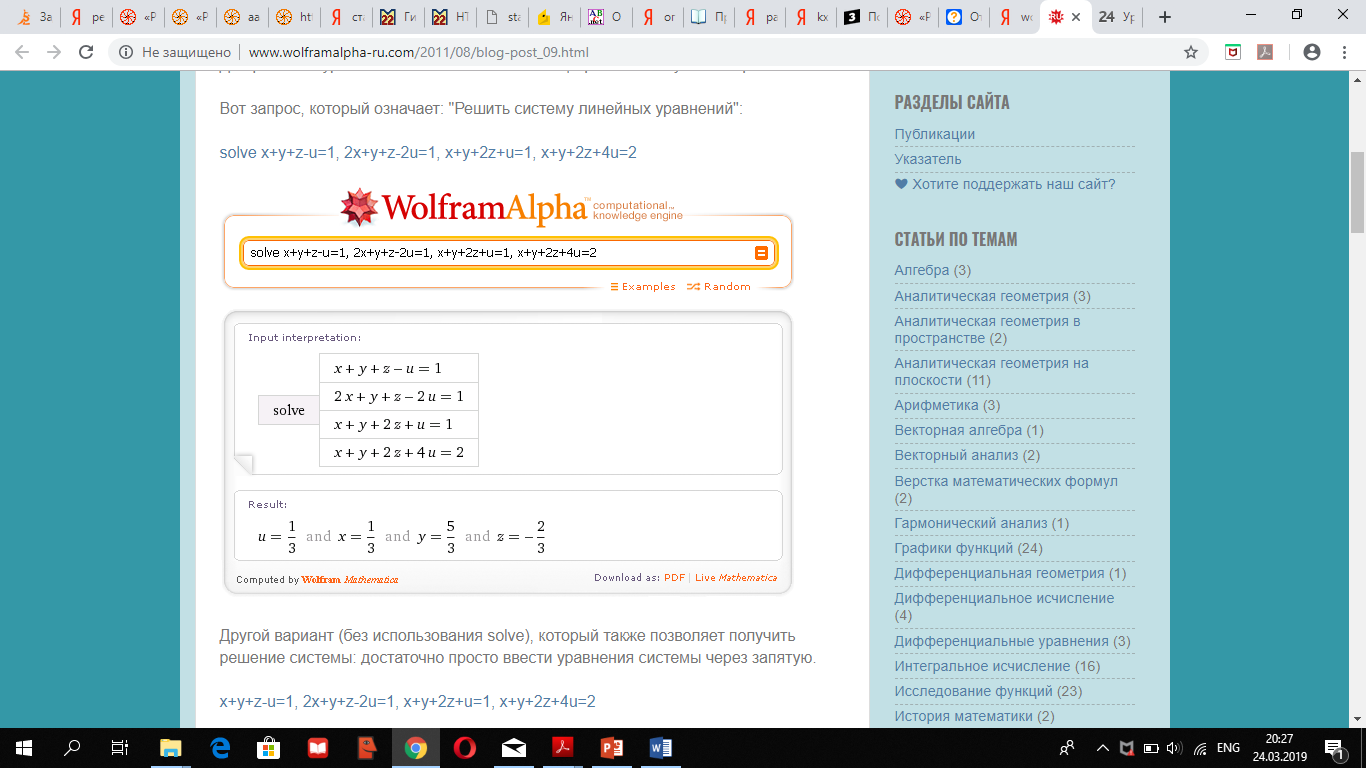 3
1. Решение уравнений
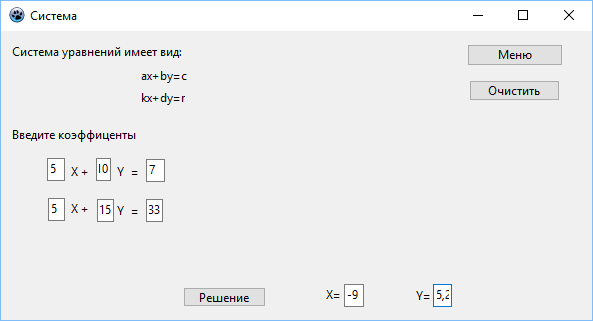 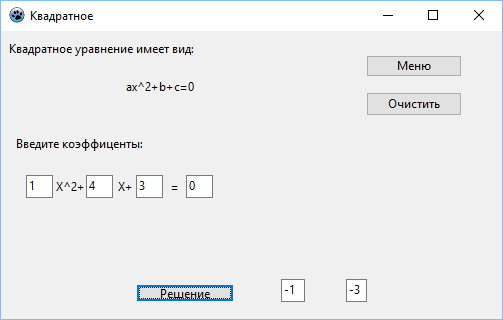 4
2. Решение логарифмических уравнений
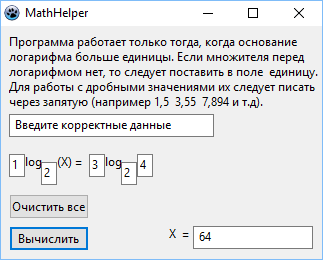 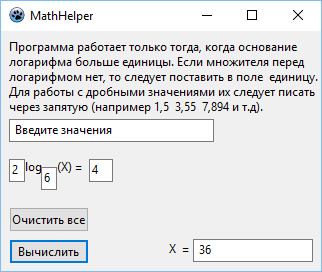 5
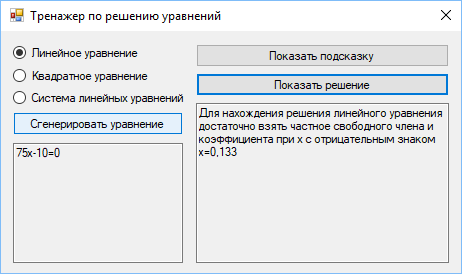 3. Тренажёр
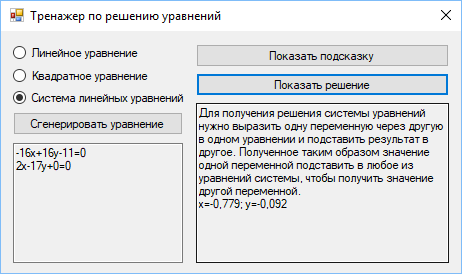 6